SDCE avtud õppematerjal MOODUL 4:
Digitaalse kodanikuosaluse projekti juhtimine
NB! Tegemist on toimetamata tõlkega.Kui midagi jääb arusaamatuks, palun vaadake ingliskeelset versiooni.
Moodul 4
Teema 1: Digitaalse kodanikuosaluse meeskonna disainimine ja selles töötamine
Selles moodulis tutvustatakse projektijuhtimise kontseptsiooni. 
Õpime, kuidas luua meeskonda idee väljatöötamiseks kasutades iga meeskonnaliikme tugevusi ja oskusi, et projekt oleks edukas, kuidas vältida projekti väsimust ja kuidas hinnata oma DKO projekti, et tagada selle edu.
Teema 2: Võrgustikutöö projekti juhtimisel ja takistuste muutmine tugevusteks
Teema 3: Projekti väsimuse vältimine
Teema 4: Mõju hindamine
Videod ja harjutused
This project has been funded with support from the European Commission. This publication reflects the views only of the author(s), and the Commission cannot be held responsible for any use, which may be made of the information contained therein.
Materjalides kasutatavad lühendid ja terminid
Enne kui alustame kodanikuosaluse teemaga, palun tutvuge, milliseid  lühendeid ja termineid on avatud õppematerjalides kasutatud: 

SDCE – see on projekti nime (Students as Digital Civic Engagers) lühend, mille raames need materjalid on loodud.
DKO – digitaalne kodanikuosalus.
DKO juhend – see on projekti raames koostatud juhendmaterjal, mis sisaldab teavet üliõpilaste ja digitaalse kodanikuosaluse kohta. On kättesaadav inglise, eesti, saksa ja portugali keeles.  
DKO töövahendite komplekt – projekti raames koostatud digitaalsete töövahendite komplekt, mis juhendab kasutama erinevaid digivahendeid, mida saab kasutada kodanikuosaluse tegevustes. On kättesaadav inglise, eesti, saksa ja portugali keeles.
DIGITAALSE KODANIKUOSALUSE MEESKONNA DISAINIMINE JA SELLES TÖÖTAMINE
Õppija tase: Kesktase
1. ÜLESANNE: INDIVIDUAALNE ÕPPIMINE JA REFLEKTSIOOON
Eelmise mooduli lõpus arutasite grupiga, millist projekti luua. Mõelge selle mooduli jooksul järgnevatele aspektidele ja püüdke leida ideid, millise projektiga te ise sooviksite töötada. 
 
Mis tüüpi projekti te sooviksite luua?
Kuidas moodustate esmase projekti meeskonna?
Valige 5 meeskonnaliiget ja andke neile ülesandeid. 
Kes teeb otsuseid? Kes on juht?
Millised on projekti mõned eesmärgid?
Millised on mõjud? Kuidas neid mõjusid mõõdetakse? 
Millised saavad olema andmeallikad?
ESIALGSE MEESKONNA LOOMINE
Digitaalse kodanikuosaluse (DKO) juhendi koostamiseks läbiviidud uuringus leidsime, et digitaalse kodanikuosaluse projektide juurutamiseks oli palju erinevaid põhjuseid ja viise.

DKO juhendiga saab tutvuda klikkides siin.
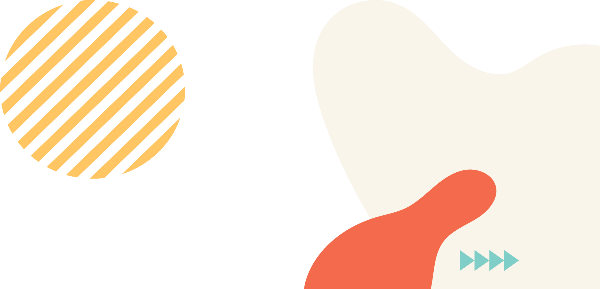 VÕIMALIKUD DKO MEESKONDADE TÜÜBID
3. moodulis käsitlesime DKO meeskondade tüüpe, mis võivad olla kas 
TUDENGI POOLT JUHITUD (Student Led) DKO meeskond, mis on asutatud ja mida juhivad peamiselt üliõpilased, või 
ÕPPEJÕU POOLT JUHITUD (Educator Led) DKO meeskond, mis on asutatud ja mida juhivad peamiselt koolitajad.
Lisame nüüd kolmanda meeskonnatüübi: PRAKTILISE ÕPPE EESMÄRGIL (Service Led) loodud DKO meeskond, mis on asutatud ja juhitud praktilise õppe eesmärgil.
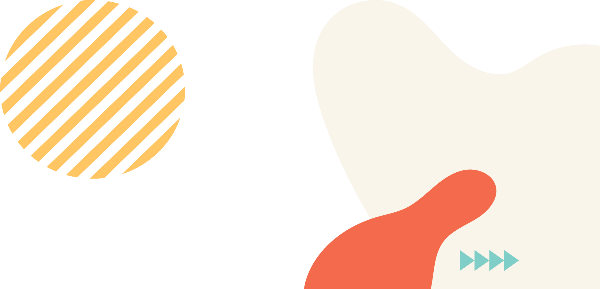 ESIALGSE DKO MEESKONNA MOODUSTAMINE
Probleemi lahendamise vajadus
Osalemine kogemuste saamise ja oskuste arendamise eesmärgil
Põhjus
1
Põhjus
3
Kohustuslik osalemine kursuse raames
Vabatahtlikuna tegustsemine
Põhjus
4
Põhjus
2
Mõned põhjused, miks moodustuvad üliõpilaste meeskonnad
ESIALGSE DKO MEESKONNA 
MOODUSTAMINE
Mõistmine, kuidas meeskond moodustub (kas see on meeskonnaliikmete valik või meeskonna automaatne moodustamine), võimaldab meeskonna juhtidel luua tugeva ja tõhusa meeskonna.

Samuti on selles etapis oluline otsustada, kes on projekti juhid? Kas õppejõud jälgivad projekti või vastutavad üliõpilased ise?
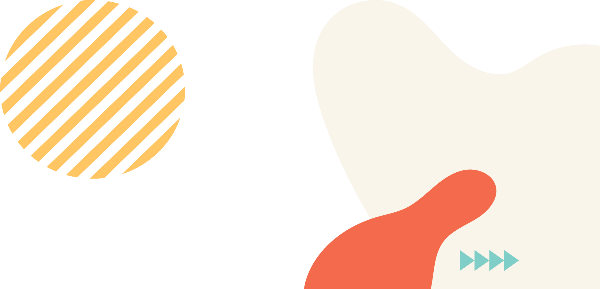 ESIALGSE DKO MEESKONNA 
MOODUSTAMINE
Oma DKO meeskonna tõhususe tagamiseks saate teha mitmeid samme:

Meeskonna loomise esimene samm on grupi missiooni paika panemine. Missioon on teie projekti eesmärk või põhjus. Missiooni kindlakstegemine aitab tagada ka selle, et kõik meeskonnaliikmed on ühel lainel ja kõik mõistavad oma eesmärki.
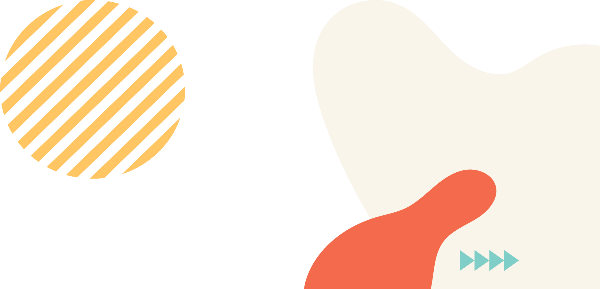 Allikas
ESIALGSE DKO MEESKONNA 
MOODUSTAMINE
Järgmiseks peavad grupijuhid hindama iga liikme oskusi. Iga projekti liige toob meeskonda midagi erinevat, alates suhtumisest kuni oskusteni – mõelge, kuidas iga liige võiks oma rollidesse sobida. 

Jagades õiged ülesanded õigetele rühmaliikmetele, aitate tagada projekti edu.
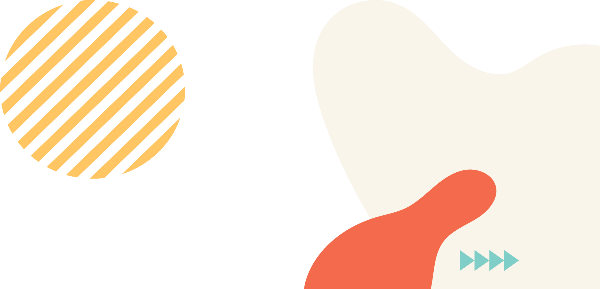 Allikas
ESIALGSE DKO MEESKONNA 
MOODUSTAMINE
Järgmise sammuna tuleb paika panna grupi liikmete rollid, sest see aitab tagada projekti edu. 

Oluline on määrata igale meeskonnaliikmele oma roll(id), et kõigil oleks selge, mida nad projekti heaks tegema peavad. 

See etapp pakub õppijatele ka suurepäraseid võimalusi üksteiselt õppida.
ALLIKAD JA LISAMATERJALID
Soovitame järgnevaid allikaid ja artikleid täiendavaks lugemiseks: 

Blog post on some tips on how to build an effective team for project management. (3 min read)

Some activities for engaging team building exercises.

Team-building exercises for students.
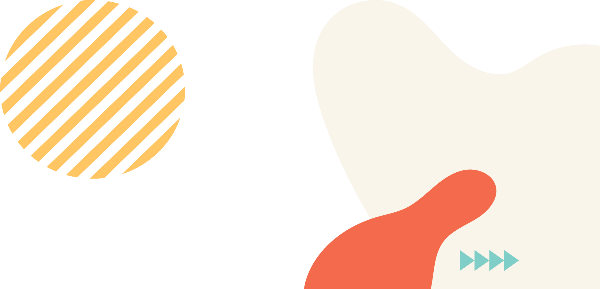 VÕRGUSTIKUTÖÖ PROJEKTI JUHTIMISEL JA TAKISTUSTE MUUTMINE TUGEVUSTEKS
02
Õppija tase: Edasijõudnud
MEESKONNATÖÖ ON UNISTUSTE TÖÖ
Digitaalse kodanikuosaluse projekti loomisel ja elluviimisel omab võtmetähtsust koostöö ja eesmärgipärased partnerlussuhted.
Enne kui hakkate esimese projekti kohta lõplikke otsuseid tegema, vajate digitaalse kodanikuosaluse projekti loomisel spetsiifilist tuge.
Kui keskendute probleemile koostöös, leiate suurema tõenäosusega fokusseeritud lahenduse.
Võrgustike ja kogukondade abil saate süveneda ja jõuda probleemi(de) põhjusteni ning avastada sageli lahendusi ja koostöövõimalusi, mille peale muidu ei tuleks ja mis toovad kaasa positiivse muutuse.
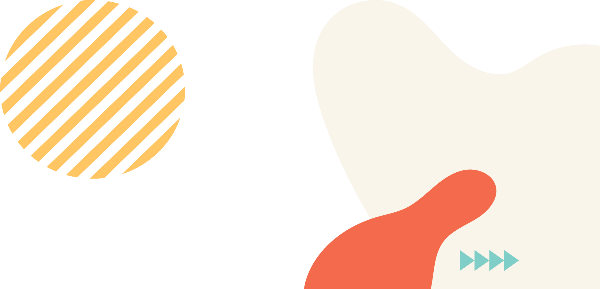 MIS VÕI KES ON KIIRENDID (ACCELERATORS)?
Ideed vajavad sageli inkubeerimist kaitstud ja toetavas sotsiaalse innovatsiooni keskkonnas, mis pakub ressursse, tuge, nõu ja vabadust areneda.
Kiirendid on koolitajad, võimaldajad ja rõhutavad nn „ühenduslülide“, „ühenduse võtmise“ ja „koostöö“ kriitilist rolli, mis on kõrgelt hinnatud igas innovatsioonisüsteemis ning viivad kokku maaklerid, ettevõtjad ja institutsioonid, mis ühendavad inimesi, ideid, raha luues sotsiaalse innovatsiooni jõu, et koos panustada  mõtlejate, loojate, disainerite, aktivistide ja kogukonnarühmadena püsivatesse muutustesse.
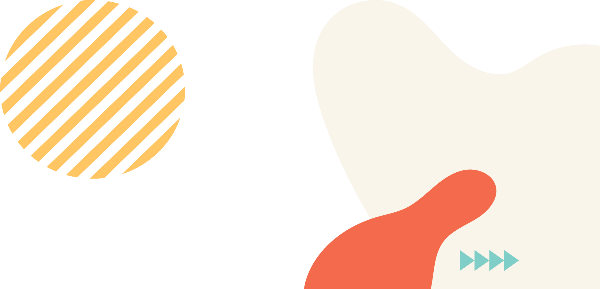 KODANIKUOSALUSELE PÜHENDUNUD KESKKONNAD EUROOPAS
Tutvustame teile erinevaid kodanike kaasamise kiirendajaid, millel on erinevad lähenemisviisid.
Tutvume kolme erineva ressursiga, mis võimaldavad teil oma projektile tuge saada ja luua võrgustikke sarnaselt mõtlevate inimestega.
Need ressursid võivad pakkuda teie enda DKO projektile palju tuge, kuid ka olemasoleva projektiga liitumine aitab teil saada kogemusi ja muutuda enesekindlamaks, et luua enda poolt juhitud oma project.
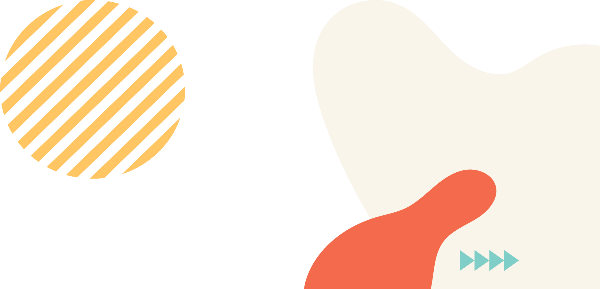 ASHOKA
ASHOKA
Iirimaal ja Ühendkuningriigis asuv võrgustik, mis keskendub võrgustike ja kogukonna loomisele, eesmärgiga kasvatada kogu maailmas asuvaid muutuste eestvedajaid.
ASHOKA-l on kolm peamist toetusvaldkonda:
sotsiaalne ettevõtlus,
empaatia ja noored muutuste tegijad 
muutuste tegemise organiseerimine.
ASHOKA eesmärk on inspireerida ja võimaldada muudatuste tegemist laiemas avalikkuses ning töötada selle nimel, et anda kõigile kodanikele kindlustunne ja vahendid probleemide lahendamiseks kõigi hüvanguks.
Link ASHOKA lehele.
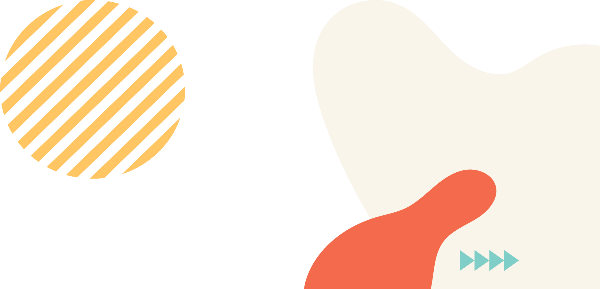 YOUNG FOUNDATION
Ühendkuningriigis asuv Young Foundation on juhtiv sotsiaalse innovatsiooni toetamise ja inkubeerimise keskus uute ettevõtete, ideede ja lahenduste loomiseks meie kõige pakilisemate probleemide lahendamiseks. 
Nad pakuvad teadmisi, programme ja disaini mõju investeerimisfonde.
Young Foundation toetab kohalikul tasandil juhitud tegevus, luues teadmisi probleemide valdkonns, millest inimesed hoolivad. Nad teevad koostööd, et parandada elusid ja tegeleda ühiste väljakutsetega, juhtides sotsiaalseid muutusi tugevamate kogukondade ja õiglasema tuleviku nimel.
Link Young Foundation lehele.
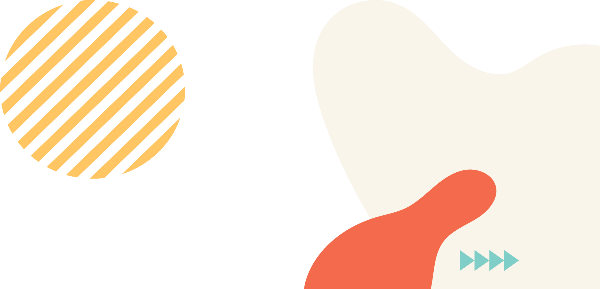 CONSERVATION X LABS
See on avatud veebipõhine projektiplatvorm, kus ettevõtlus-, looduskaitse- ja tehnoloogiakogukonnad tulevad kokku, et teha koostööd, leidmaks lahendusi inimtegevusest tingitud väljasuremisele.
Digitaalses keskkonnas saate väljakutsele vastata väljakutsebrauseris, liituda projektiga projektibrauseris, postitada uue idee ideede salve ja arutada keerulisemaid probleeme probleemipangas.
Link Conservation X Labs lehele.
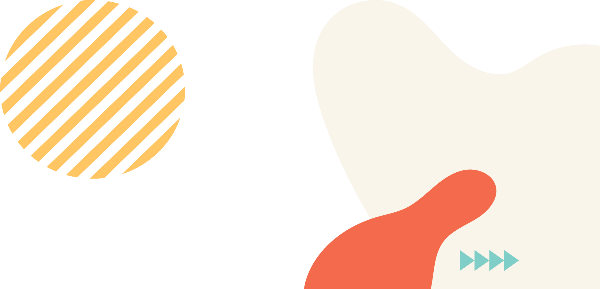 TAKISTUSTE MUUTMINE TUGEVUSTEKS
Pole midagi masendavamat kui tagasilöögi kogemine – kui midagi, mida teie või teie meeskond on teinud, ei lähe lõpuks nii, nagu lootsite. 

Kuid mõnikord on oluline meeles pidada, et see pingutus pole raisatud ja igaüks saab oma vigadest õppida –

muutke need tagasilöögid edasiminekuks!
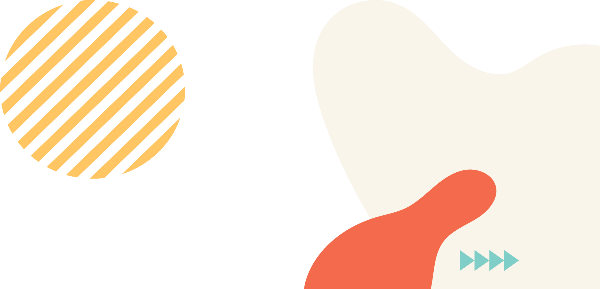 JUURDEKASVU-USKUMUS
Üks võimalus tagasilöögiga toimetulemiseks on käsitleda seda õppimisvõimalusena – teha kindlaks, mis läks valesti ja kuidas saaks grupis selliseid probleeme tulevikus vältida.
Vaadates tagasilööke sellistena, millega kõik rühmad mingil hetkel kokku puutuvad, võimaldab grupi liikmetel suurendada vastupidavust ja tulevikus sellistest tõketest läbi murda. Üks viis tagasilöökide positiivses valguses ümber kujundamiseks on omaks võtta juurdekasvu-uskumuse mõtteviisi.
Juurdekasvu-uskumuse mõtteviis on fikseeritud mõtteviisi vastand. Juurdekasvu-uskumuse mõtteviis viitab sellele, et saame oma vigadest õppida ja iga tehtud tagasilöök võib viia selleni, et muutume tugevamaks, vastupidavamaks ja võime lõpuks rohkem õppida.
Teadusuuringud seovad tugevalt inimesi, kes jälgivad juurdekasvu-uskumuse mõtteviisi, edukaks saamisega!
ALLIKAD JA LISAMATERJALID
Soovitame järgnevaid allikaid ja artikleid täiendavaks lugemiseks: 

Short explanation and activities on building a growth mindset
Harvard Business Review on how to turn setbacks into Triumphs!
Video which highlights some of the best techniques to manage projects
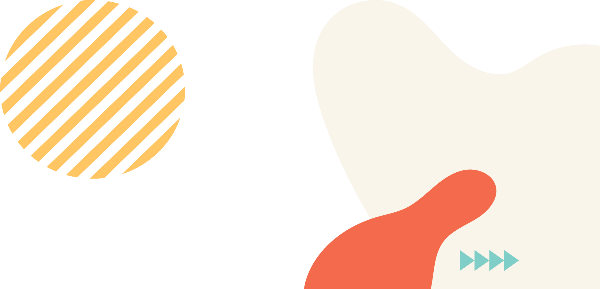 PROJEKTI VÄSIMUSE VÄLTIMINE
03
Õppija tase: Edasijõudnud
PROJEKTI VÄSIMUSE VÄLTIMINE
Projektiväsimus võib olla keeruline teema, kuid seda on lihtne ära tunda. Seda võib vaadelda kui hajumise protsessi, kus inimestel võib olla küll palju tööd, kuid nad jäävad vaikselt tegevustest eemale.

Projekti puhul võib juhtuda, et projekt on lõpusirgel ja täita on veel mitu ülesannet, kuid meeskonnaliikmed otsustavad hajuda või lõpetada nende meelest  ebaoluliste ülesannete täitmise.
Allikas
NÄPUNÄITEID PROJEKTI VÄSIMUSE VÄHENDAMISEKS
Grupijuhid saavad mitmel viisil tagada, et rühm ei kannataks projektiväsimuse all:
Tagada juhtimise selge struktuur  – kas projekti juhib üliõpilane või õppejõud? Üliõpilaste DKO projektide puhul on oluline luua selge ettekujutus, kes on juhid, eriti kui projekt on üliõpilaste juhitud, kuid toimub õppejõudude juhendamisel.
Tagada, et meeskonnal oleks selge nägemus sellest, mida ja millal on vaja teha. Meeskonna motivatsiooni tagamiseks koguge lühiajalisi “võite”.
NÄPUNÄITEID PROJEKTI VÄSIMUSE VÄHENDAMISEKS
Vältida tegevusetuse tsüklit! Suure projekti käigus võib ette tulla olukord, kus otsuseid on vaja teha, kuid meeskonna liikmed pole kindlad, kes otsuse langetama peab. Rühm lepib kokku, mida tuleb teha, kuid keegi ei võta midagi ette ega tegutse.  See tekitab tegevusetuse tsükli!
Allikas
PROJEKTI VÄSIMUSE VÄLTIMINE
Piisava aja jooksul võib see tegevusetuse tsükkel põhjustada demotivatsiooni ja lahkulöömist. Sellest ülesaamiseks on mitu võimalust. 

Kaks peamist meetodit on järgmised:

Määratlege uuesti projekti eesmärk
Määratlege uuesti otsustaja
Allikas
PROJEKTI EESMÄRGI UUESTI MÄÄRATLEMINE
Kõik rühmaliikmed võivad arvata, et nad on projekti eesmärgiga kursis, kuid rühmale ja projektile tuleb alati kasuks analüüsida, kuidas grupp teeb kindlaks, mida tuleb teha.

See tagab, et kõik meeskonna liikmed teavad, mida ja kuidas tuleb teha.

Selgete ja ühemõtteliste rollide omamine võib olla võtmeks projekti õnnestumise ja ebaõnnestumise vahel.
Allikas
OTSUSTAJA UUESTI MÄÄRATLEMINE
Otsuseid tuleb alati teha projekti eluea jooksul, kuid selge otsustaja või otsustusprotsessi puudumine võib viia projekti väsimiseni ja tegevusetuse tsüklini!

Projekti loomisel koostage selge otsuste tegemise metoodika. Kas seda teeb üks inimene?

Kas see on hääletus? Teadmine, kes ja kuidas otsuseid langetab, võib olla ka võtmeks projekti õnnestumise ja ebaõnnestumise vahel.
Allikas
KAUGTÖÖ PROJEKTI VÄSIMUSE VÄHENDAMINE
Kui tegemist on digiprojektiga, on oluline tähele panna, et kaugtöö ja digitehnoloogiate kasutamine võivad tekitada ka väsimustunnet. 

Uuringute kohaselt on kaugtöötajad empaatilisemad ja virtuaalkoosolekud võivad tekitada rohkem stressi kui isiklikud kohtumised. 

Järgnevatel slaididel mõned meetodid, mida saab kasutada kaugtööväsimuse vähendamiseks.
Allikas
KAUGTÖÖ PROJEKTI VÄSIMUSE VÄHENDAMINE
Veebikoosolekute läbiviimisel veenduge, et koosolek ei oleks pikem kui 30 minutit ja kui see on pikem, tehke regulaarseid pause.

Looge konkreetsed kellaajad, mil projekti liikmetega saab ühendust võtta, et projekti liikmetega ei võetaks ühendust ebasobival ajal.

Veenduge, et projektijuhid toetaksid vastupidavust suurendavaid tegevusi ja praktiseeriksid neid koos projektiliikmetega.
Allikas
ALLIKAD JA LISAMATERJALID
Soovitame järgnevaid allikaid ja artikleid täiendavaks lugemiseks: 

How to avoid collaboration fatigue

7 Steps to break the cycle of inaction

Article on remote worker fatigue and empathy

A Ted Talk on bouncing back from burnout

How to lead when you and your team are exhausted
MÕJU HINDAMINE
04
Õppija tase: Kesktase
MIS ON HINDAMINE JA MIKS HINNATA PROJEKTI MÕJU
Hindamine on struktureeritud protsess, mille käigus hinnatakse ja mõistetakse projekti tegevusi.

Projekti kohta käivaid andmeid pidevalt jälgides, analüüsides ja tõlgendades on lihtsam saavutusi tuvastada.

Hindamine võib tuua esile ka nõrkused, mis võimaldab nendega tegeleda ja projekti käigus vastavaid aspekte kohandada ja täiustada
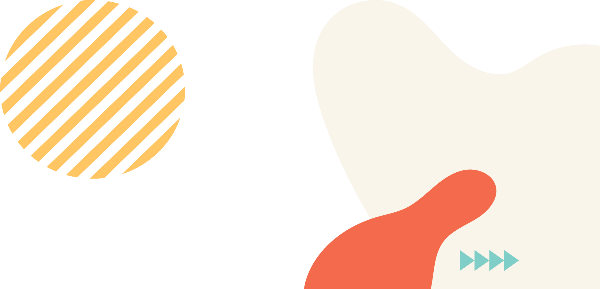 Allikas
MÕJU HINDAMINE
Hindamine aitab:
õppida varasematest kogemustest – mis läks õigesti, mida saaks tulevikus paremini teha? 

kontrollida edenemist – kas projekt edeneb, kas liigutakse seatud eesmärkide poole?

koostada tulevikuplaan koos selge ajakavaga.

näidata rahastajatele ja peamistele sidusrühmadele edusamme.
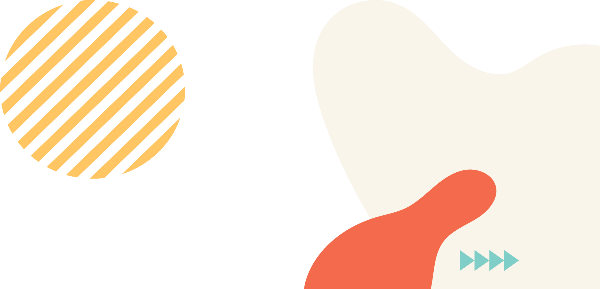 Allikas
KUIDAS HINNATA OMA PROJEKTI MÕJU JA EDU
DKO projekti hindamiseks on palju võimalusi. Üks võimalus on visualiseerida tulevikku, millalgi pärast projekti lõppu.

Kujutage ette, mis projektil hästi läks. 
Kas see saavutas selle, mida meeskond kavatses saavutada? 
Mõelge, mis võis valesti minna ja kuidas oleksite saanud selle parandada.
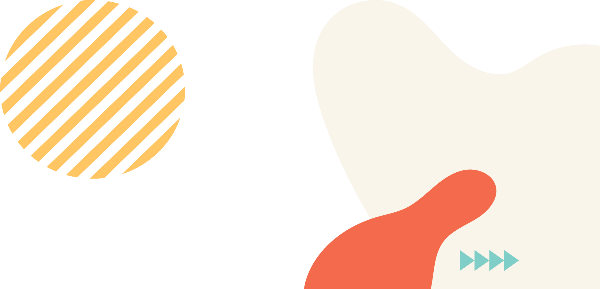 Allikas
MÕJU HINDAMINE
Kui mõtleme sellele, mida projekt saavutas, nimetatakse neid mõjudeks.

Mõjuna võib näha, millised muutused ja erinevused tekkisid koos projekti elluviimisega.
  
Mõjuna võib käsitleda DKO projekti nelja erinevat valdkonda:
Projekti liikmed
Projektiga seotud asutus
Projektist kasusaajad
Projekti taustal olevad süsteemid ja protseduurid
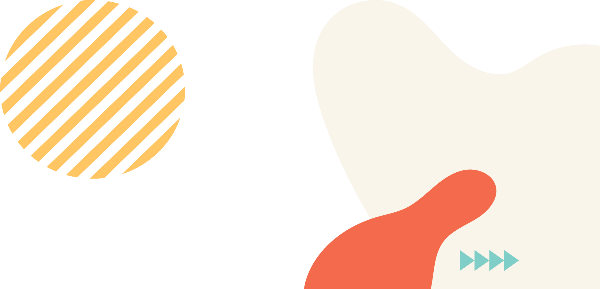 Allikas
MÕJU HINDAMINE
Kui tahame hinnata oma projektide mõjusid, tuleb tuvastada andmeallikad.
  
Need võivad olla erinevad teabeallikad, mida saab kasutada projekti mõjude ja edu tuvastamiseks. Andmeallikad võivad hõlmata küsimustikke, küsitlusi, intervjuusid, fookusgruppe ja vaatlusi. 

Oluline on koguda tagasisidet projekti erinevates etappides, kuna see aitab tagada probleemide või riskidega tegelemise ning projekti edu.
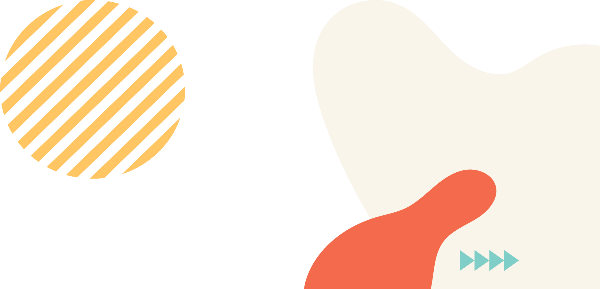 Allikas
MÕJU HINDAMINE
Kui oleme andmed kogunud ja tuvastanud mõju valdkonnad, tuleb kogutud teavet hinnata ja selle alusel tegutseda. 

See on aeg, mil hinnatakse projekti senist õnnestumist ja püstitatud (vahe)eesmärkide saavutatust. 
Kas projekt on õigel teel? Kas (vahe)eesmärgid on täidetud? Mida saaks teha teisiti või tõhusamalt? 

Selles etapis on oluline kogu teavet hästi hinnata, et tagada projekti edu tulevikus.
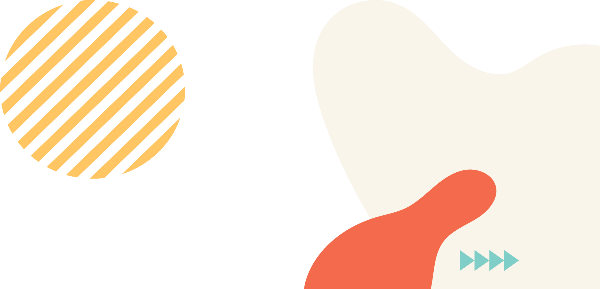 Allikas
ALLIKAD JA LISAMATERJALID
Soovitame järgnevaid allikaid ja artikleid täiendavaks lugemiseks: 

How to evaluate community projects

5 ways to measure a project’s success

Improving your project evaluation process
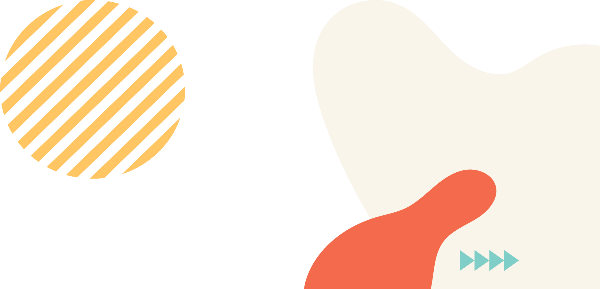 4. MOODULI VIDEOD JA HARJUTUSED
05
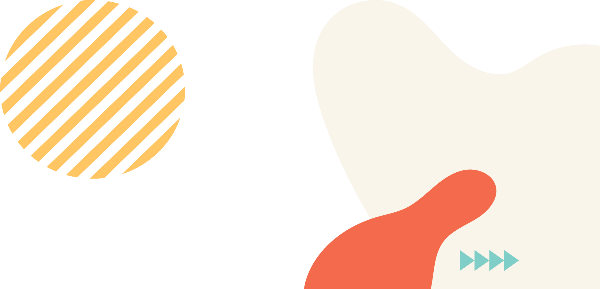 VAATA

DISAINMÕTLEMINE SOTSIAALSE INNOVATSIOONI PROJEKTIDES
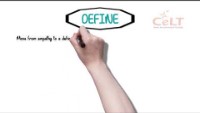 Vaata videot:

https://www.youtube.com/watch?v=TPDLD35_hgE
VAATA

PROJEKTIJUHTIMISE PRAKTIKAD: INNOVATSIOON JA KOOSLOOME
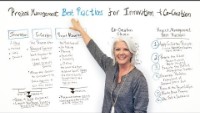 Vaata videot: 

https://www.youtube.com/watch?v=VxXt-JMX0Fg
VAATA

KUIDAS VÕTTA OMAKS JUURDEKASVU-USKUMUSE MÕTTEVIIS
Vaata videot:

https://www.youtube.com/watch?v=_X0mgOOSpLU
VAATA

JUURDEKASVU-USKUMUS – KÕIGE VÕIMSAM MÕTTEVIIS EDU SAAVUTAMISEKS
Vaata videot:

https://www.youtube.com/watch?v=qjBdcyueom8
VAATA

PROJEKTIDE MÕJU HINDAMINE
Vaata videot:

https://www.youtube.com/watch?v=2KqwMleovVU
VAATA

KAUGTÖÖ PROJEKTI VÄSIMUS
Vaata videot:
https://youtu.be/sT2S4ItGoL4
2. ÜLESANNE: JUURDEKASVU-USKUMUSE KUJUNDAMINE
Juurdekasvu-uskumuse kujundamiseks proovige järgmisi tegevusi:
Mõelge erinevatele olukordadele, võrreldes juurdekasvu-uskumuse mõtteviisi fikseeritud mõtteviisiga. Näiteks mõelge hiljutisele tagasilöögile, mis teil oli – kuidas oleksite sellega toime tulnud, kui teil oleks rakendanud fikseeritud mõtteviisi või juurdekasvu-uskumuse kontseptsiooni.
Mõelge enda peale ja proovige olla võimalikult aus. Kuidas te tavaliselt tagasilöökidele või ebaõnnestumistele reageerite? Kui te rakendate tavaliselt rohkem fikseeritud mõtteviisi, kujutage ette teisi viise, kuidas tulevikus väljakutsetega tegeleda.
Õppige midagi uut! Kui proovida ja õppida uusi oskusi, saab aidata luua neuroplastilisust ja vastupidavust! Vaata videot neuroplastilisusest klikkides siin.